IMGD 2905
Fundamentals of Statistics
Chapter 1
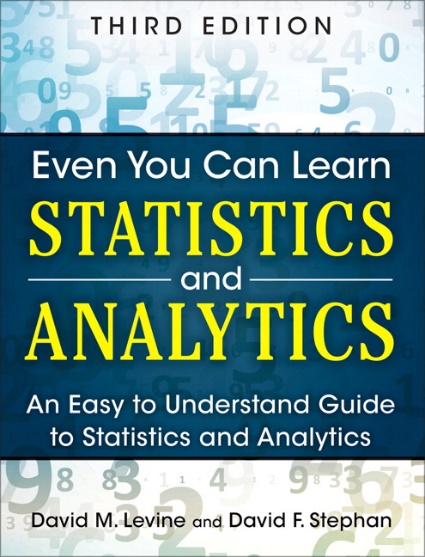 Why Do We Need Statistics?
445 446 397 226
388 3445 188 1002
47762 432 54 12
98 345 2245 8839
77492 472 565 999
1 34 882 545 4022
827 572 597 364
Aggregate data into meaningful information.
Ok, but what are statistics?
 First, some key words
Key Words
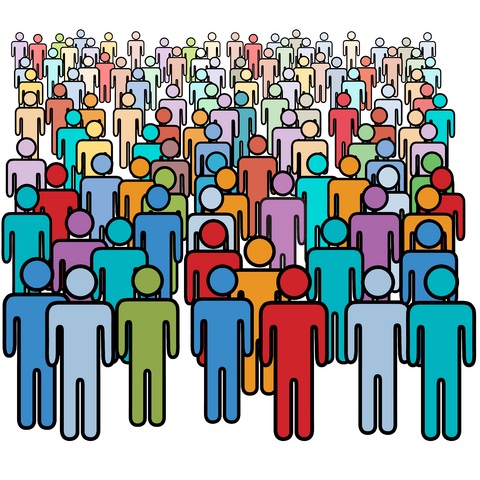 Population – all members of group pertaining to a study
Q: examples?
http://www.mycariboonow.com/wp-content/uploads/2016/02/Population.jpg
Key Words
Population – all members of group pertaining to a study
e.g., every person in IMGD 2905 in D-term
e.g., every League of Legends player in the world
In many cases, impossible to survey a population!
Typical for game analytics  want to understand/improve game for all
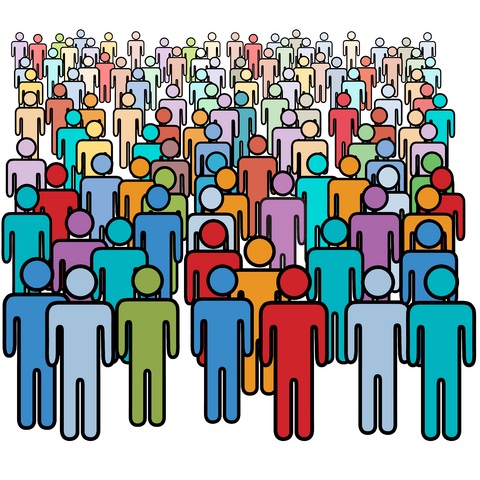 http://www.mycariboonow.com/wp-content/uploads/2016/02/Population.jpg
Q: So … what to do?
Key Words
Sample – part of population selected for analysis
e.g., all League of Legends players at WPI
e.g., students in first row in IMGD 2905
Q: Is sample same as population?
Is it representative?
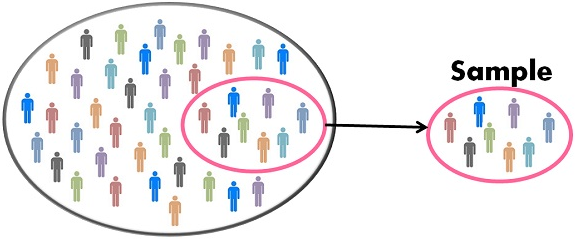 http://keydifferences.com/wp-content/uploads/2016/04/census-vs-sample.jpg
Key Words
Sample – part of population selected for analysis
e.g., all League of Legends players at WPI
e.g., students in first row in IMGD 2905
Q: Is sample same as population?
Is it representative?
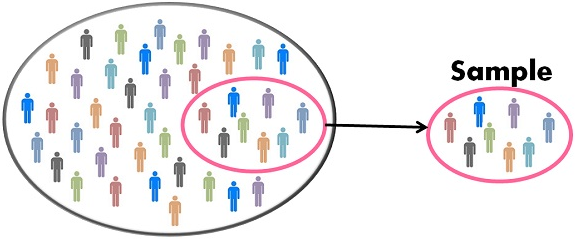 Often want sample to be representative of population.  … 
(e.g., poll: “did you finish chart for Project 2, Part 1?”)
But Is it?  method to obtain sample is important! (We won’t talk much about this right now, however.)
http://keydifferences.com/wp-content/uploads/2016/04/census-vs-sample.jpg
More Key Words
Variable – characteristic of individuals in population analyzing
e.g., time spent in competitive mode in Starcraft 2
e.g., vehicle choice in Grand Theft Auto (GTA)
Independent variable is inherent in population, versus dependent variable that want to assess
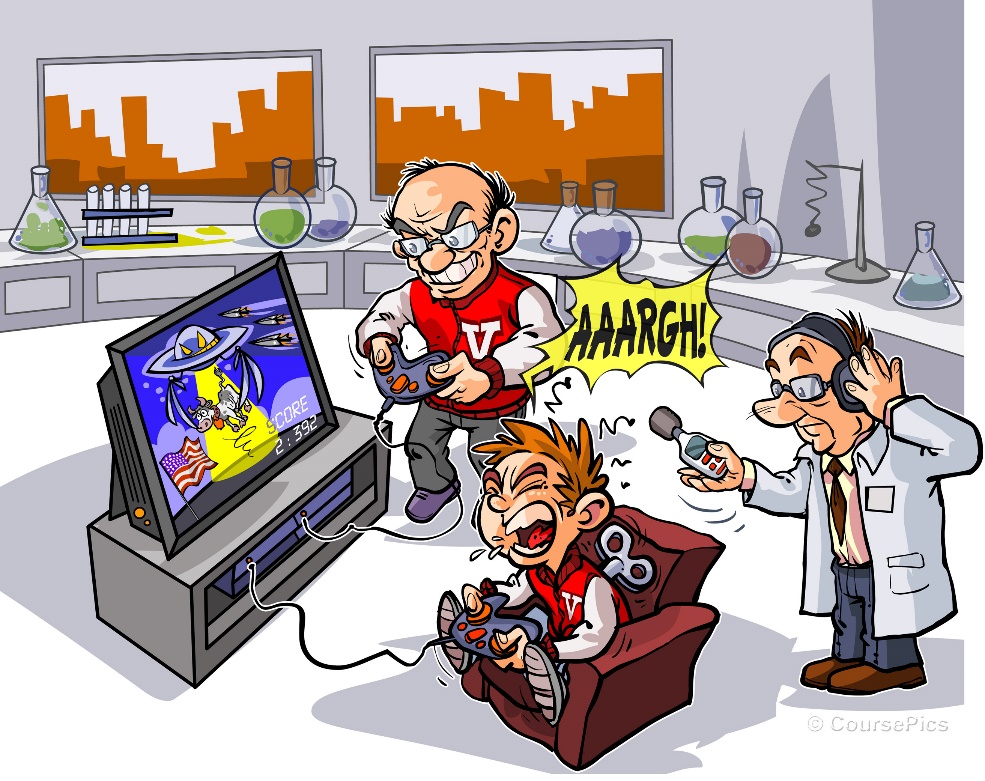 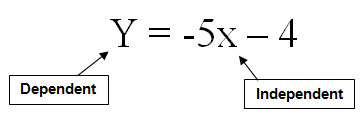 http://tinyurl.com/y4b3hj7k
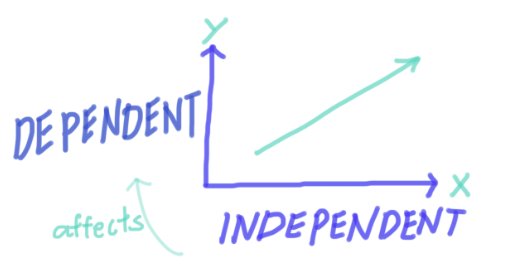 https://dqm1v390v3ac1.cloudfront.net/screen_shot_2017-10-31_at_3.54.16_pm_2.png
https://www.coursepics.com/wp-content/uploads/2016/11/Independent-and-Dependent-Variable.jpg
More Key Words
Observation – all variable values for sample
e.g., PUBG hours/week and Best Rank (that week). Two observations could be:
“Player A: Rank #2, 2 hours”
“Player B: Rank #30, 7.5 hours”
Can be continuous (time) or discrete (rank)
Often, data in grid
Observation in rows
Variables in columns
Format works well for spreadsheet
Consider our project 1  PUBG data!
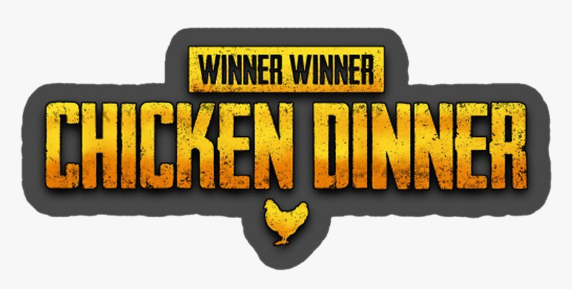 Player	Hours	Rank
  A	 2	#2
  B	 7.5	#30
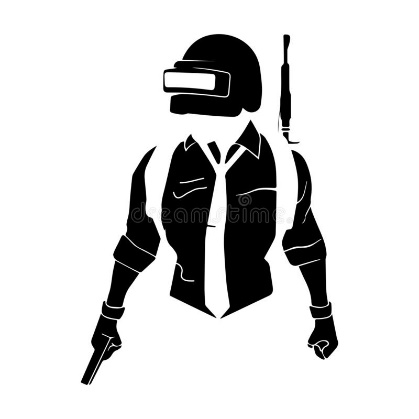 Putting It Together
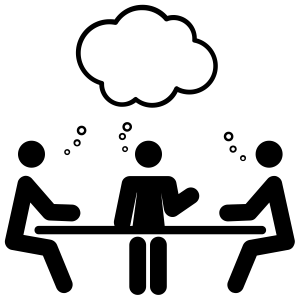 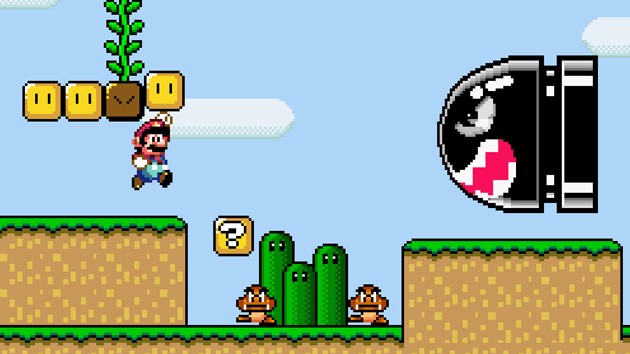 Designing Super Mario World levels
What are some dependent variables?
What are some independent variables?
Other variables of interest?
What are some observations?
https://tinyurl.com/trb4h7v
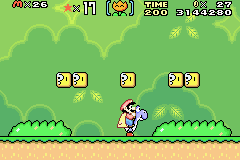 https://tinyurl.com/s8tcprt
Putting It Together
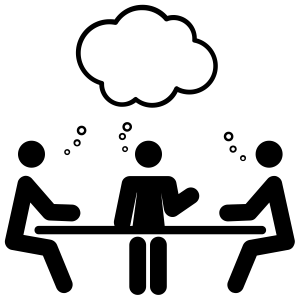 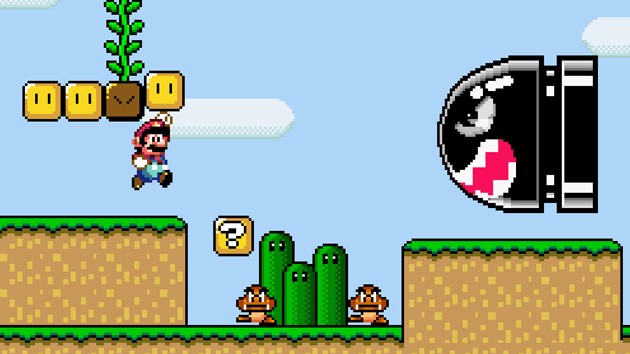 Time, Deaths/fails, Fun …
Koopas, power ups, gap lengths …
Time spent getting coins, Number of jumps …
A, 10s, 12 jumps
Designing Super Mario World levels
What are some dependent variables?
What are some independent variables?
Other variables of interest?
What are some observations?
https://tinyurl.com/trb4h7v
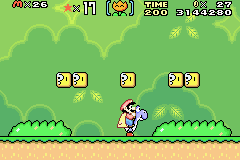 https://tinyurl.com/s8tcprt
Even More Key Words
Parameter – measure of dependent variable for population
e.g., average crashes in Mario Cart level for everyone
Usually what we want to know, but can’t get easily
Statistic – measure of dependent variable in sample
e.g., average crashes in Mario Cart level for IMGD 2905 class
Statistics – set of numerical methods for getting information about population based on data from sample, usually to get information about population parameters
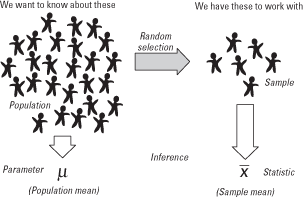 “Statistics - a branch of mathematics dealing with the collection, analysis, interpretation, and presentation of masses of numerical data.”
-Merriam-Webster dictionary
https://qph.ec.quoracdn.net/main-qimg-058791361f10bc9a0339823e1e01d3ec
Sources of Data
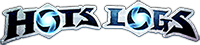 Published – generally made available from those that collected it
e.g., PUBG Developer API data
e.g., Metacritic’s reviews and ratings
e.g., HOTS Logs dataset on Heroes of the Storm
Experiments – multiple trials to collect data from sample
Can be in laboratory or “real world” setting
e.g., play shooter, add lag and play again
Survey – ask people to answer questions
e.g., self-rating as gamer, difficulty with level, …
Ethical issues with stress and use of data
 Institute Review Board (IRB) for approval with human subjects
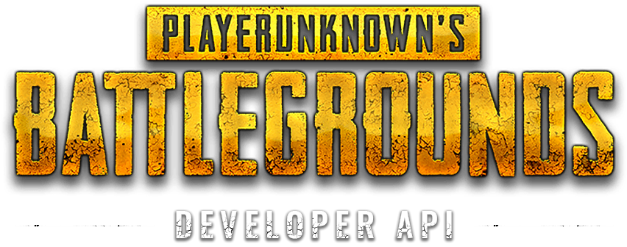 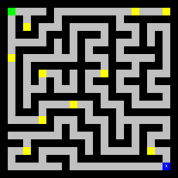 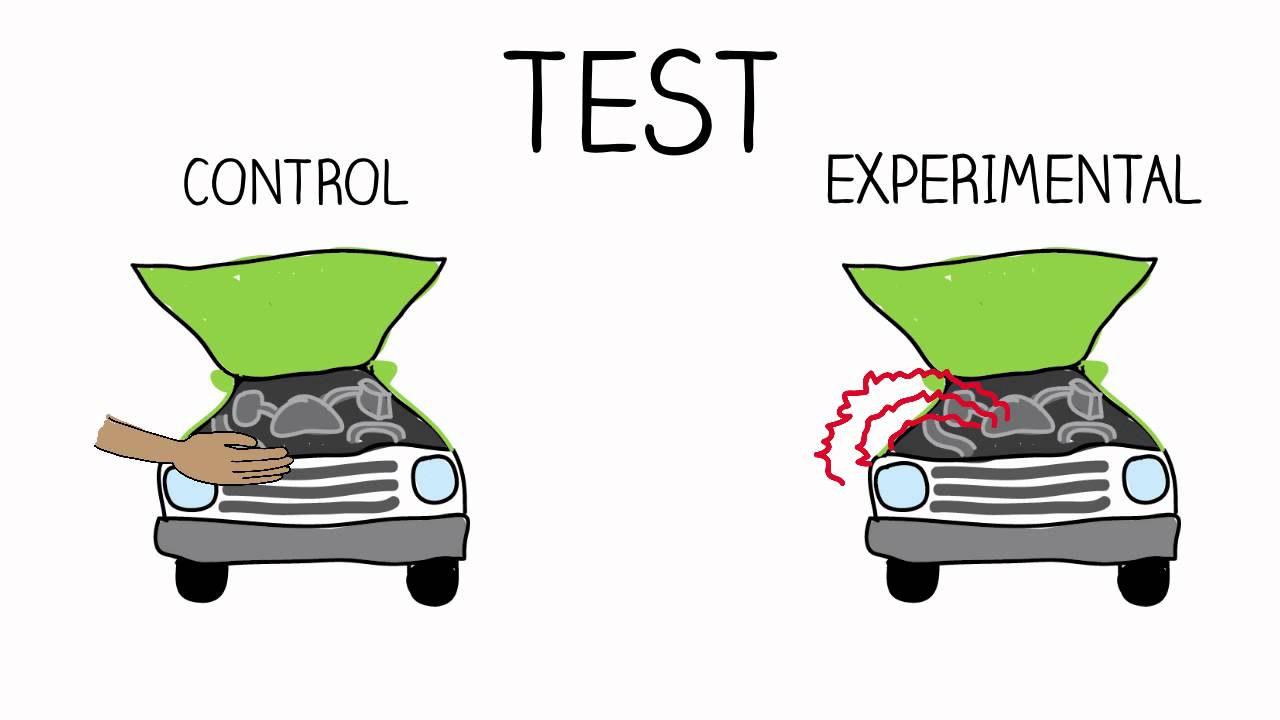 https://i.ytimg.com/vi/qtLnBz6lbRQ/maxresdefault.jpg
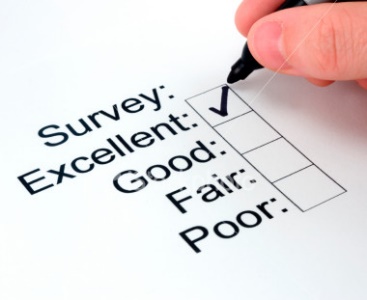 http://www.mayersmemorial.com/pictures/content/122253.jpg
Sampling Concepts
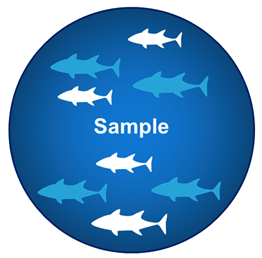 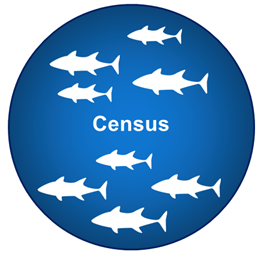 https://tinyurl.com/y4nu9ckf
https://tinyurl.com/y4nu9ckf
Sampling – process by which members of population are selected for sample
e.g., choose ½ class based on seat, or choose ½ class based on alphabet
Probability sampling – sampling considering likelihood of selection
e.g., survey for intended Champ, ask ½ class, but when tournament starts, result different.  Why?  sample didn’t consider League players! (e.g., often similar analogy for voter polls) 
e.g., voluntary polls/surveys
Use probability sampling whenever possible, but sometimes it is not (cost) or not known
Sampling with replacement – once sample, put back in pool
e.g., die roll to see which attack boss makes
Sampling without replacement – once sample, won’t sample again
e.g., user survey – don’t allow to submit twice
e.g., deck of 52 cards for blackjack
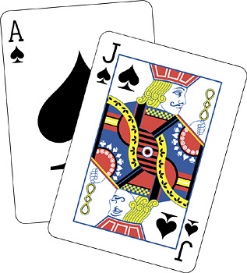 https://tinyurl.com/y3ndyrom
Using Sample Data
Word “sample” comes from same root word as “example”
Similarly, one sample does not prove a theory, but rather is an example
Basically, in general, definite statement cannot be made about characteristics of all systems
Instead, make probabilistic statement about range of most systems
 That’s where statistics come in!
Statistics – set of numerical methods for getting information about population based on data from sample, usually to get information about population parameters